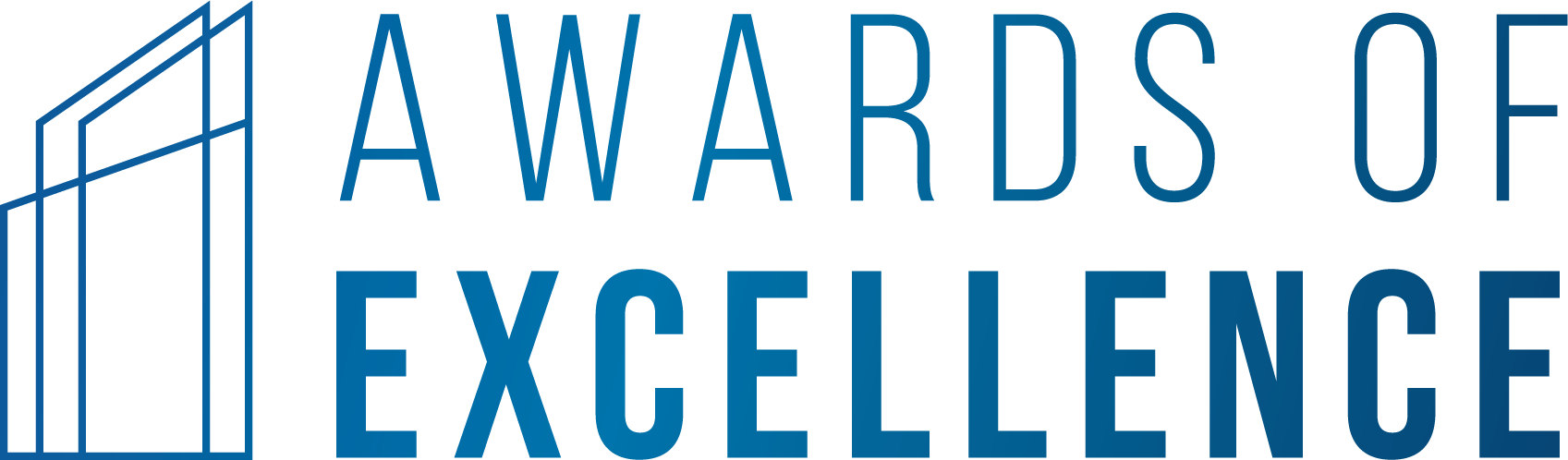 PROJECT NAME
Presenter’s namesDate
COMPANY’S LOGO HERE
PROJECT HISTORY/INTRO
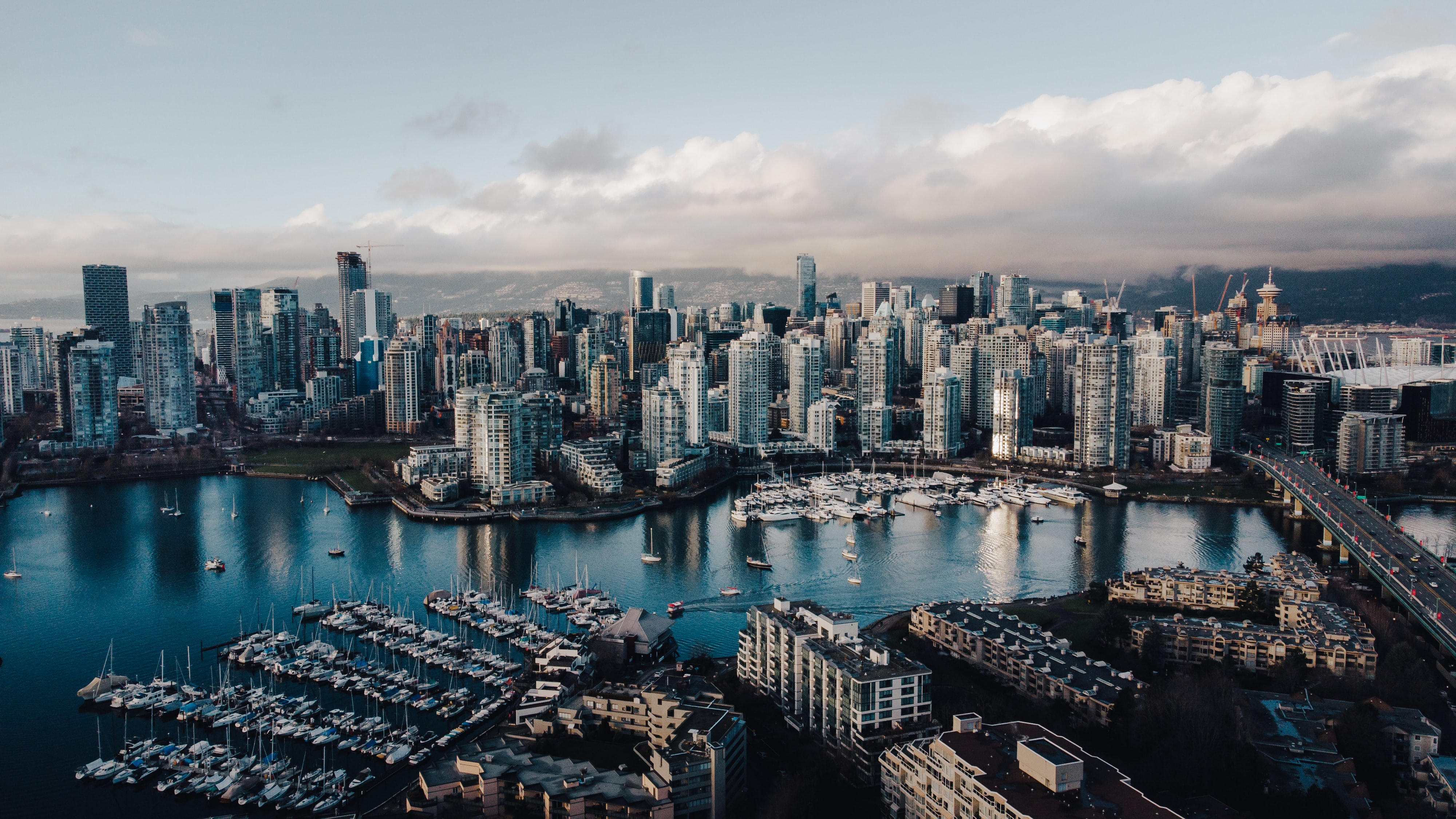 SUBTITLE GOES HERE
Replace with project images
Content goes here
PROJECT OVERVIEW
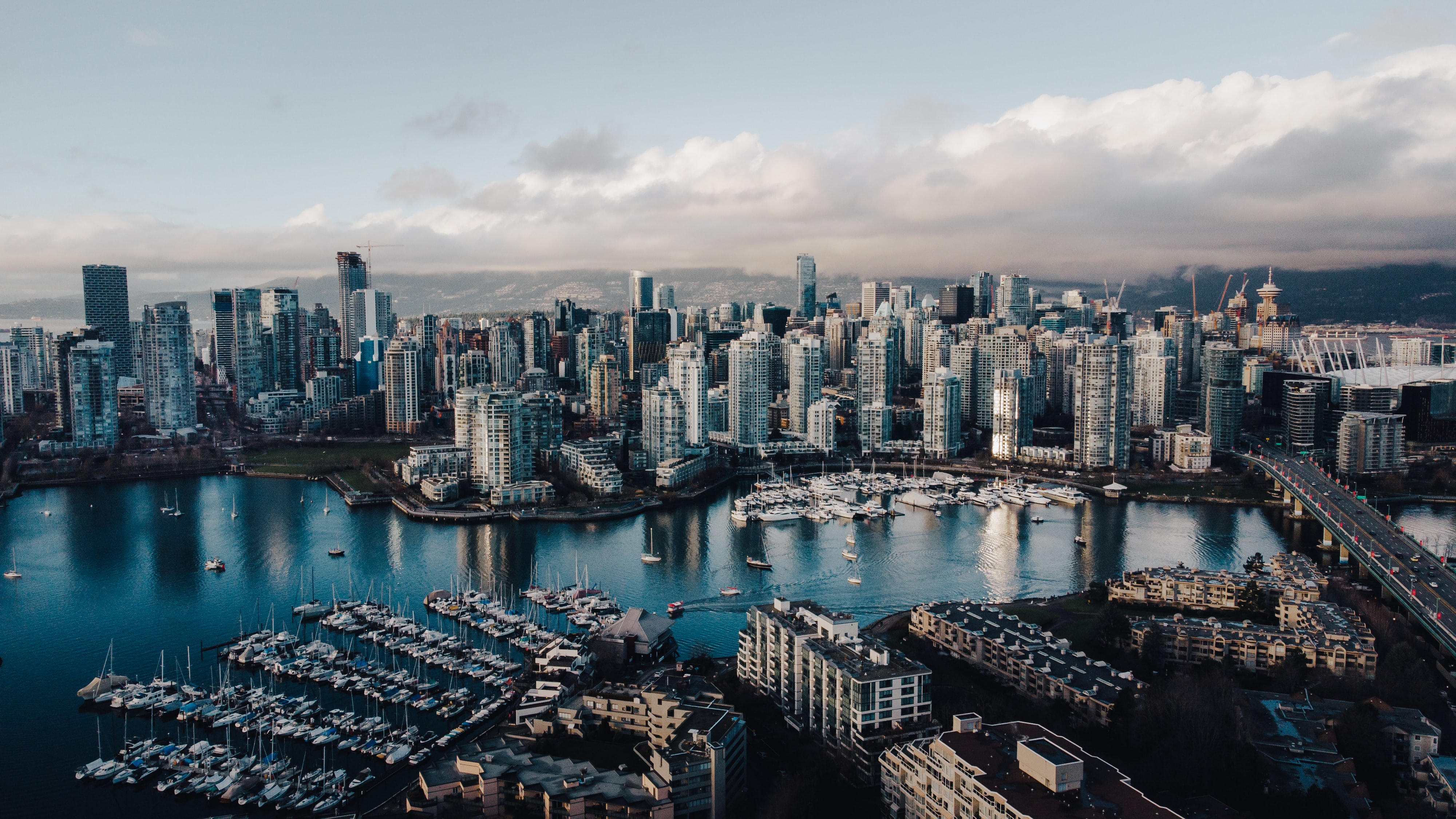 SUBTITLE GOES HERE
Replace with project images
Content goes here
SCOPE OF WORK
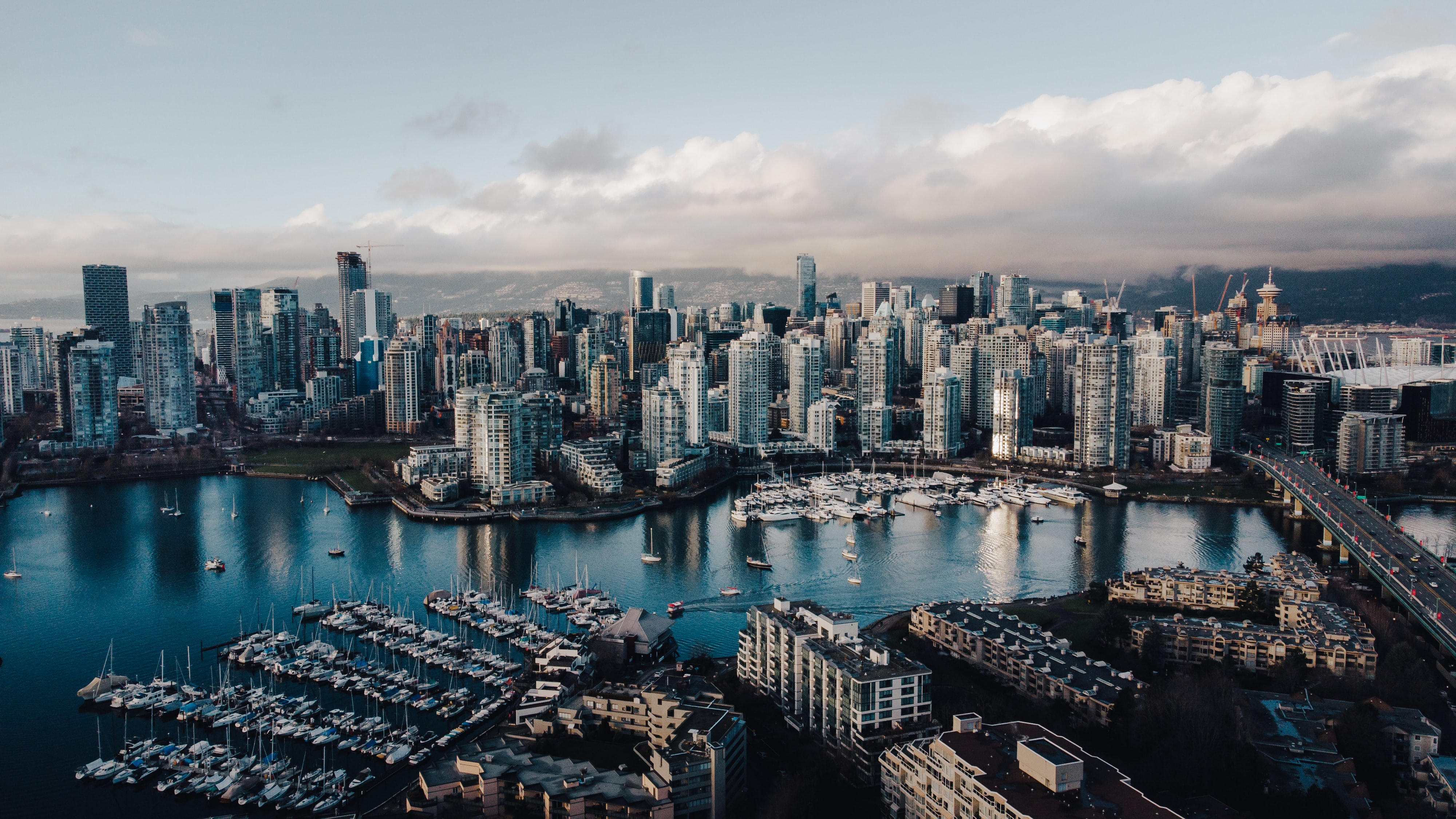 SUBTITLE GOES HERE
Replace with project images
Content goes here
FINANCIAL PERFORMANCE AND BID METHOD
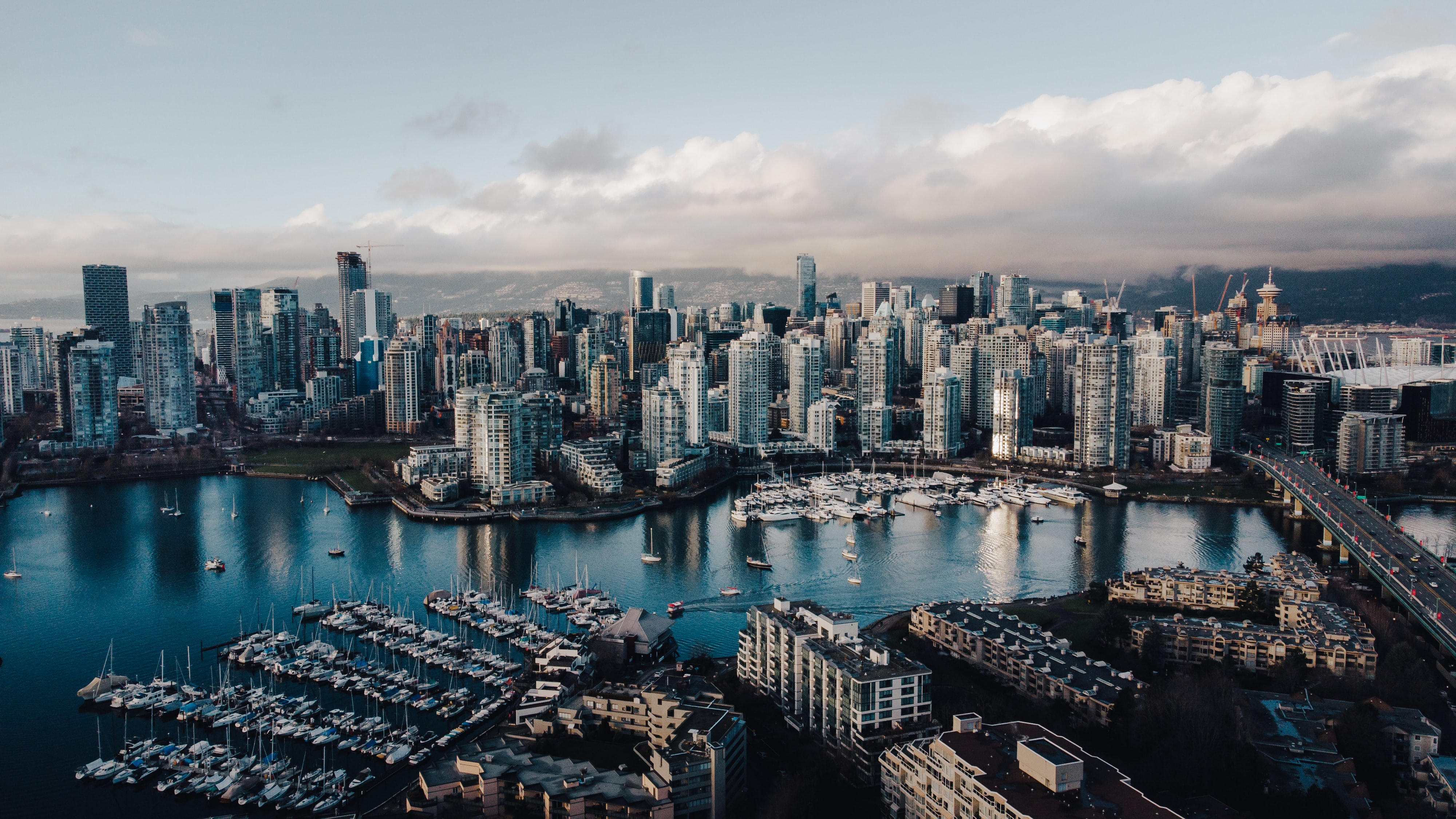 SUBTITLE GOES HERE
Replace with project images
Content goes here
SCHEDULE PERFORMANCE
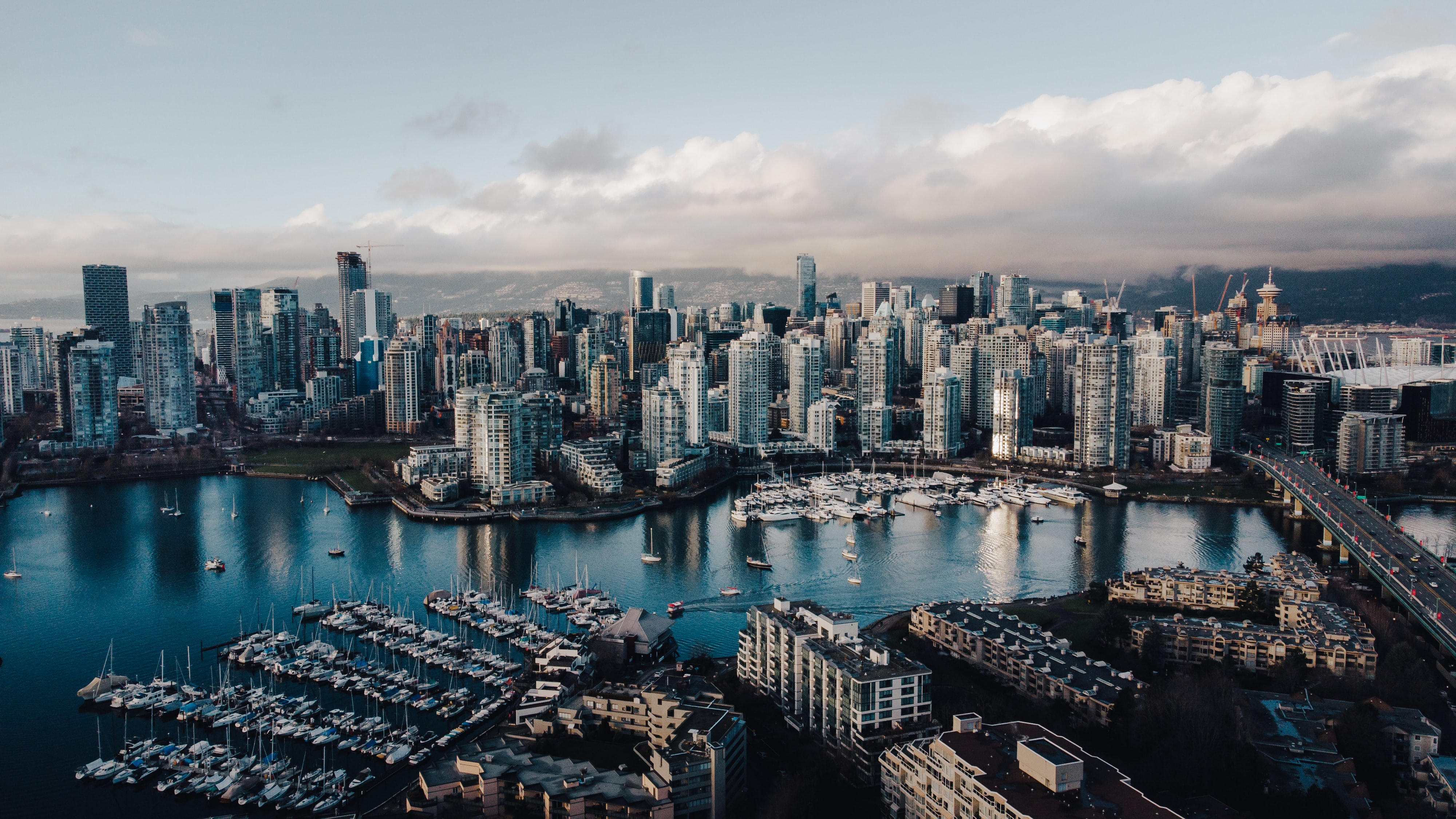 SUBTITLE GOES HERE
Replace with project images
Content goes here
VALUE ENGINEERING & INNOVATION
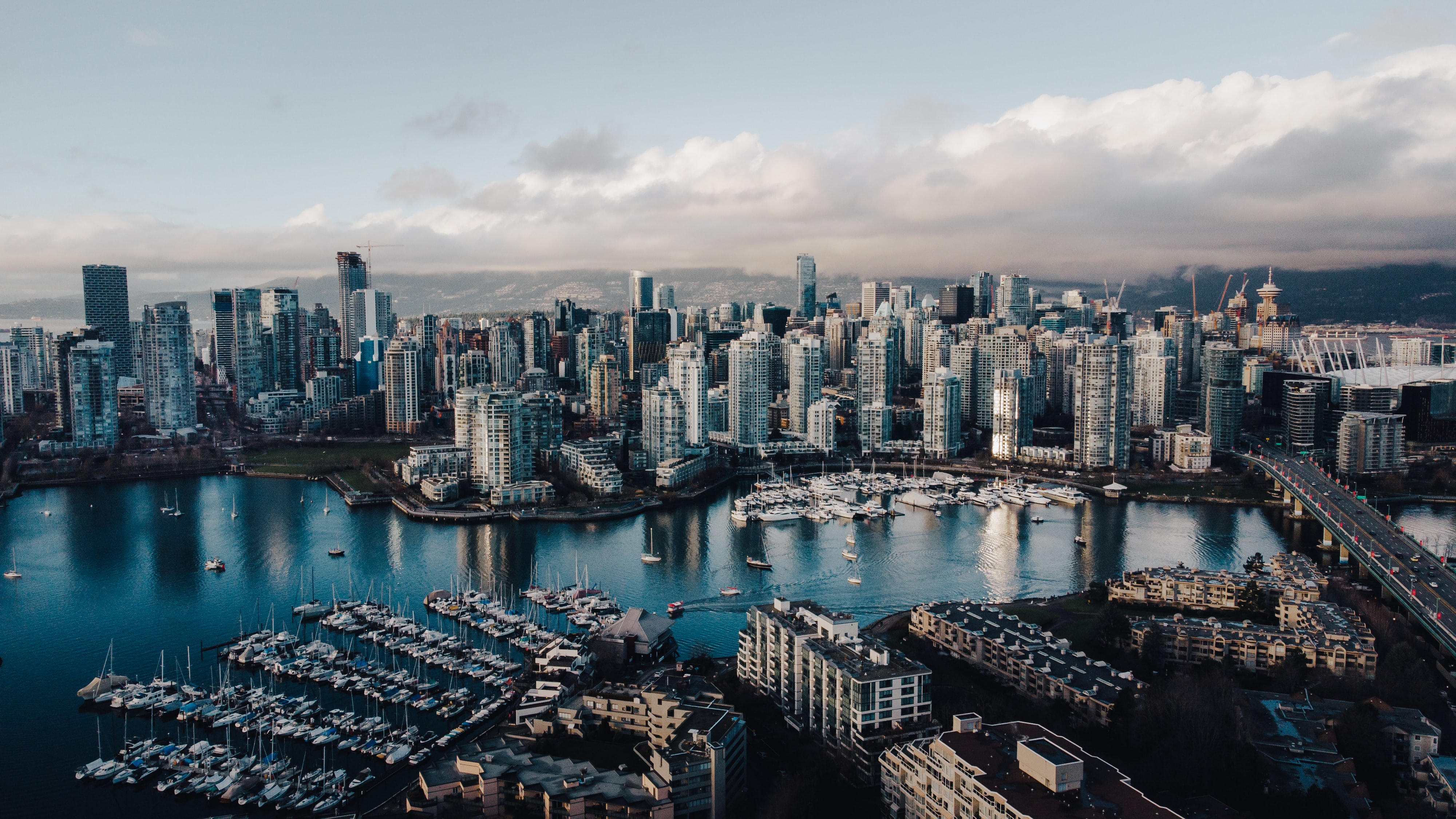 SUBTITLE GOES HERE
Replace with project images
Content goes here
CHALLENGES & RESOLUTIONS
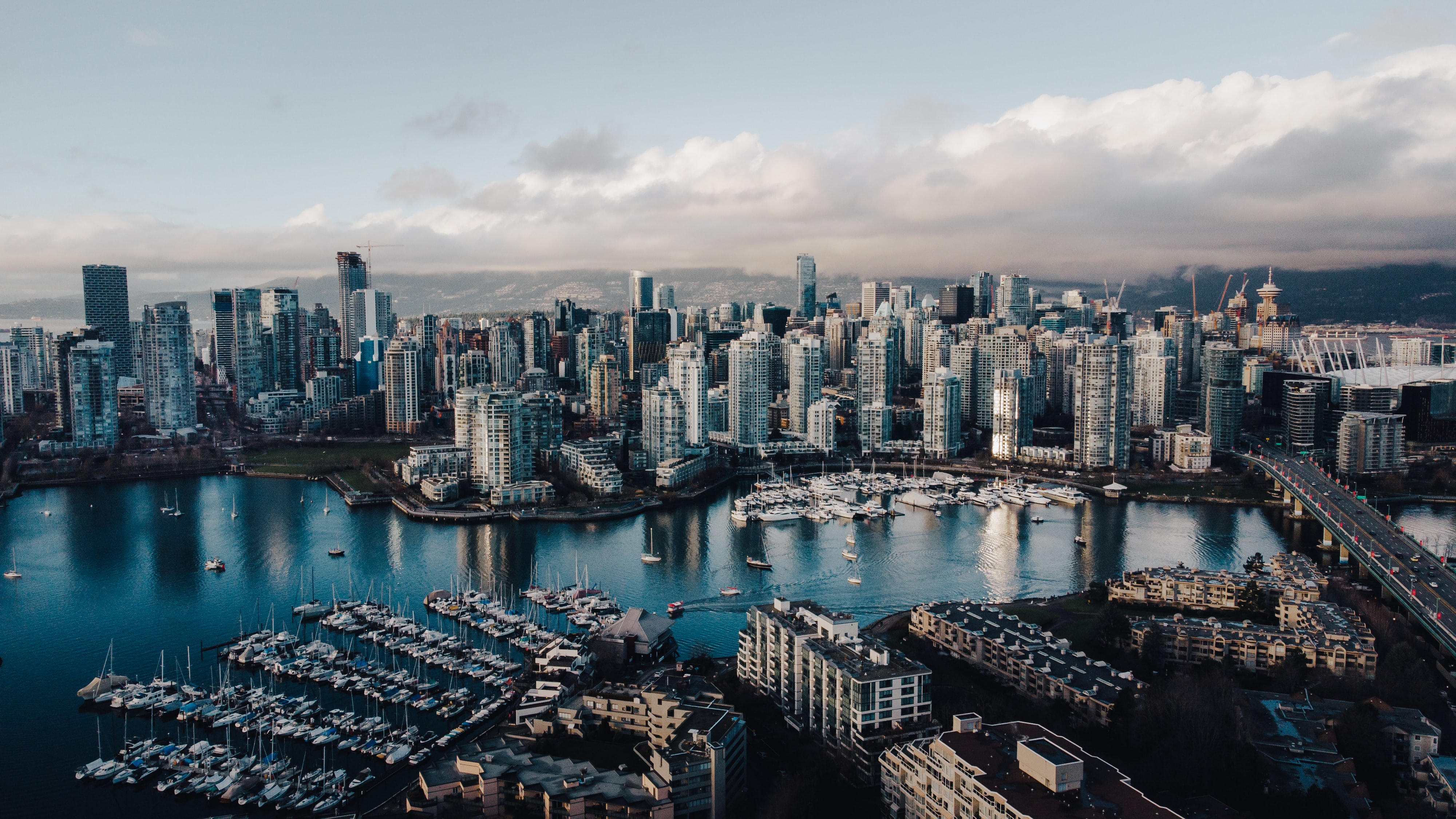 SUBTITLE GOES HERE
Replace with project images
Content goes here
SAFETY RECORD
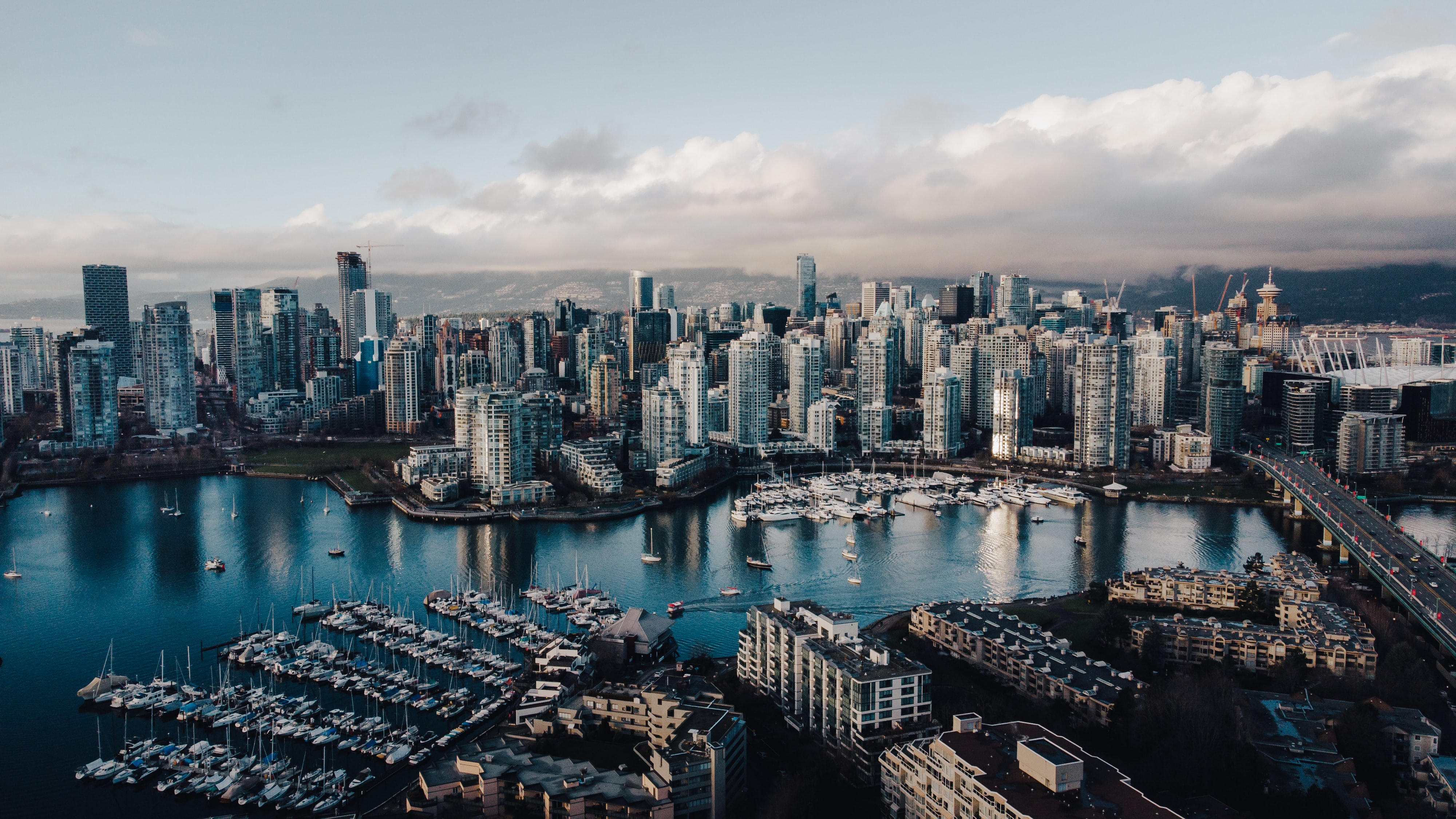 SUBTITLE GOES HERE
Replace with project images
Content goes here
STAKEHOLDER CO-OPERATION
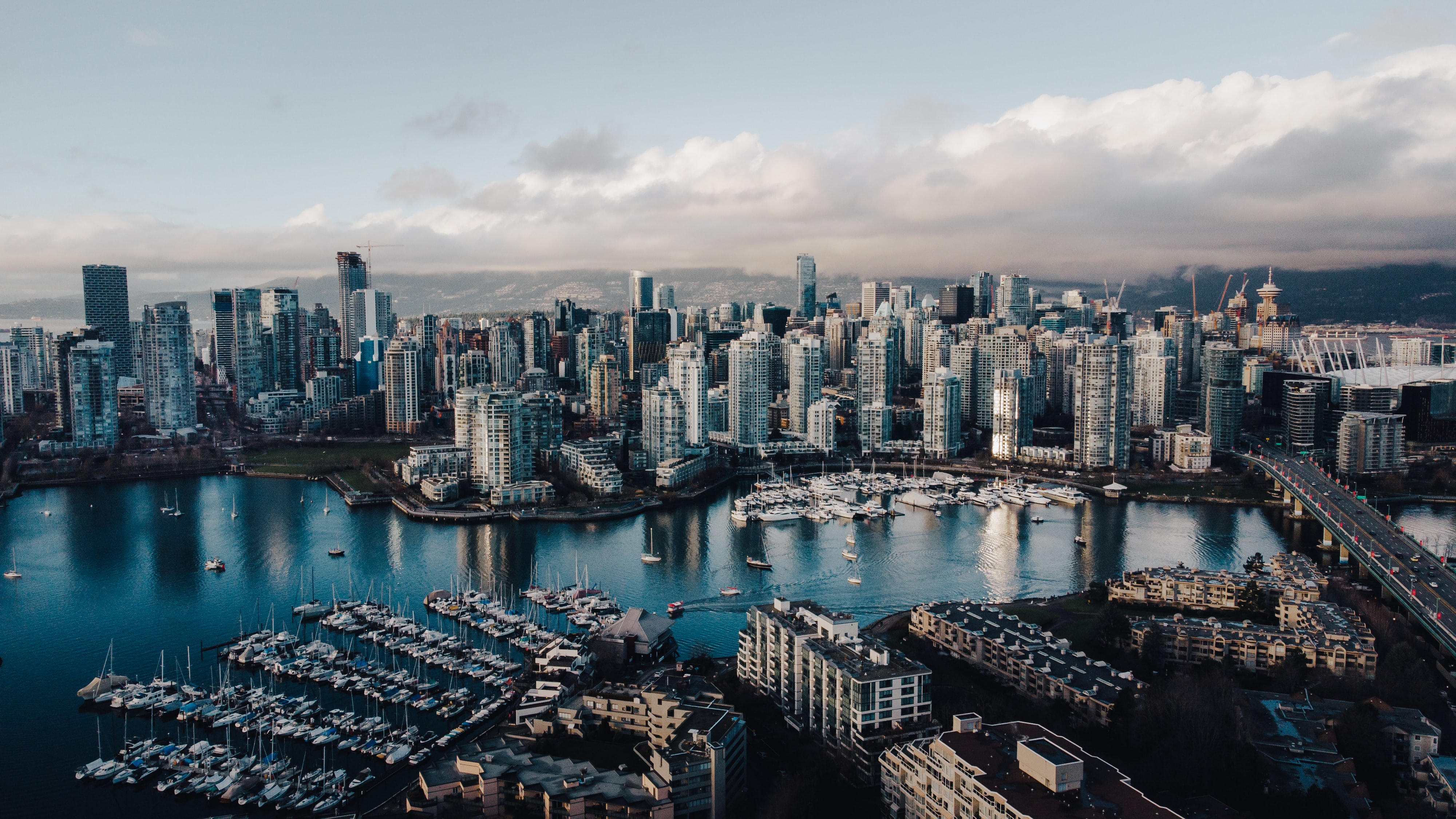 SUBTITLE GOES HERE
Replace with project images
Content goes here
EQUITY, DIVERSITY, & INCLUSION
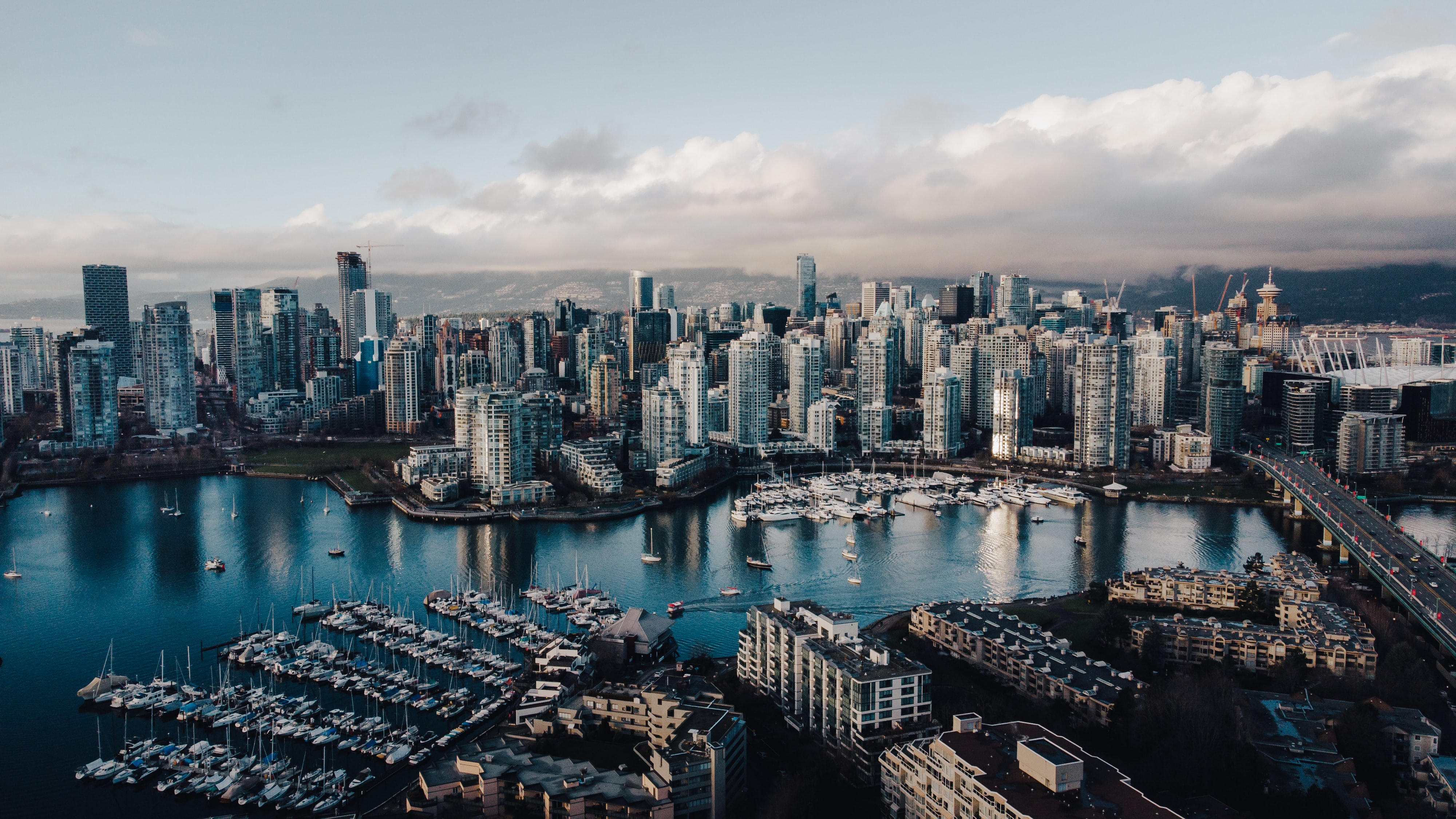 SUBTITLE GOES HERE
Replace with project images
Content goes here
QUALITY MANAGEMENT
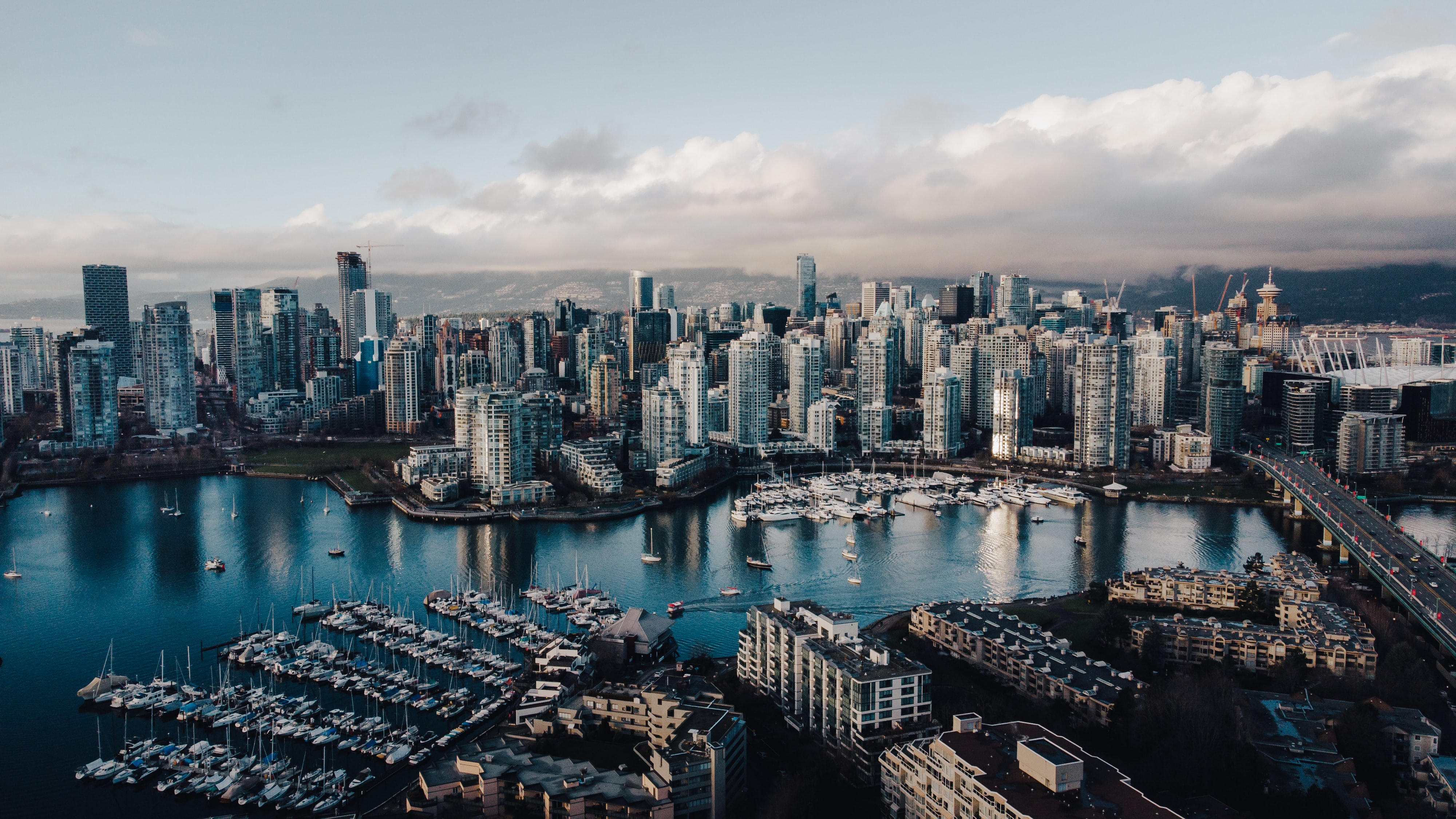 SUBTITLE GOES HERE
Replace with project images
Content goes here
ADDITIONAL INFORMATION
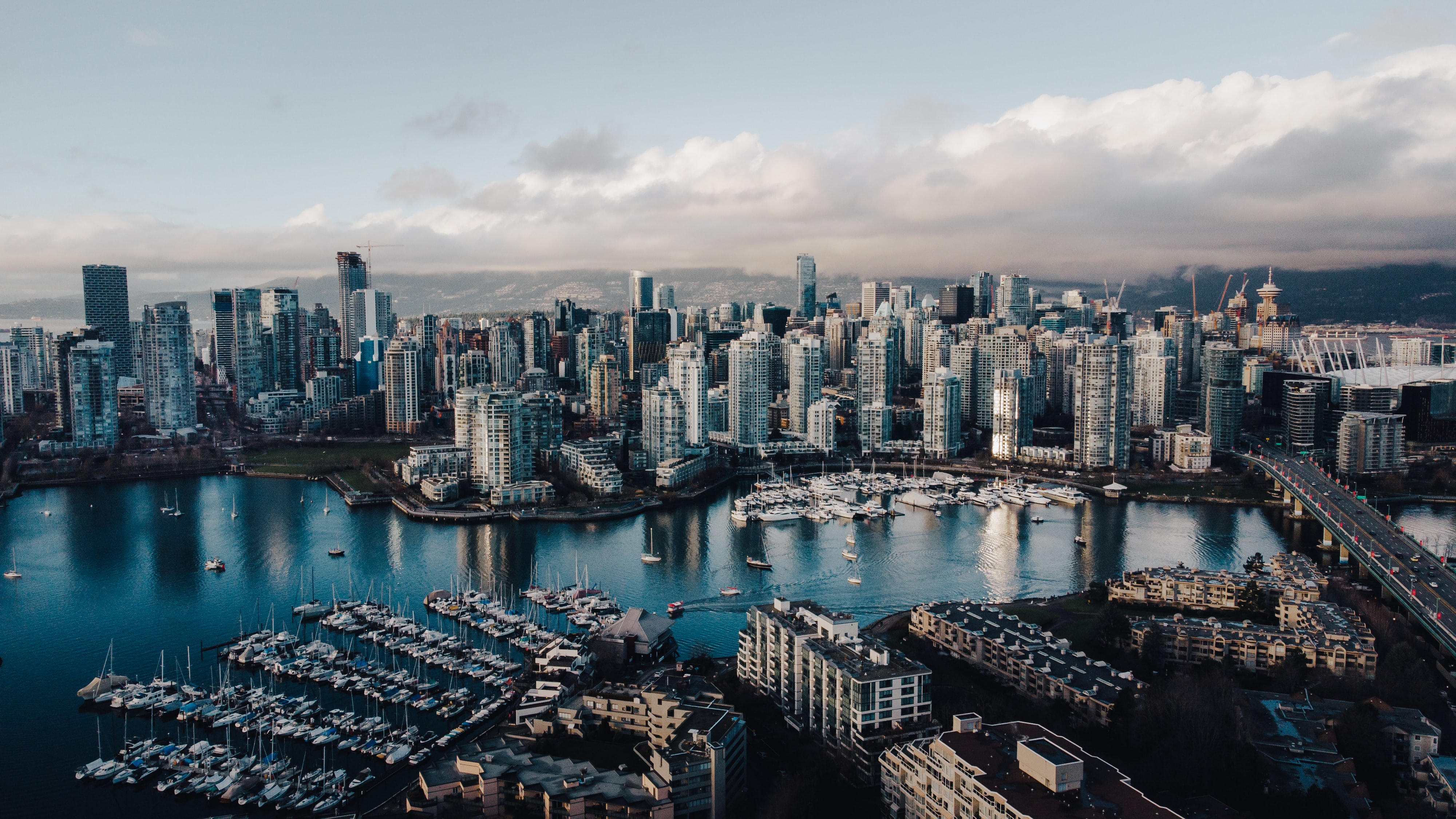 SUBTITLE GOES HERE
Replace with project images
Content goes here
LETTER OF RECOMMENDATION
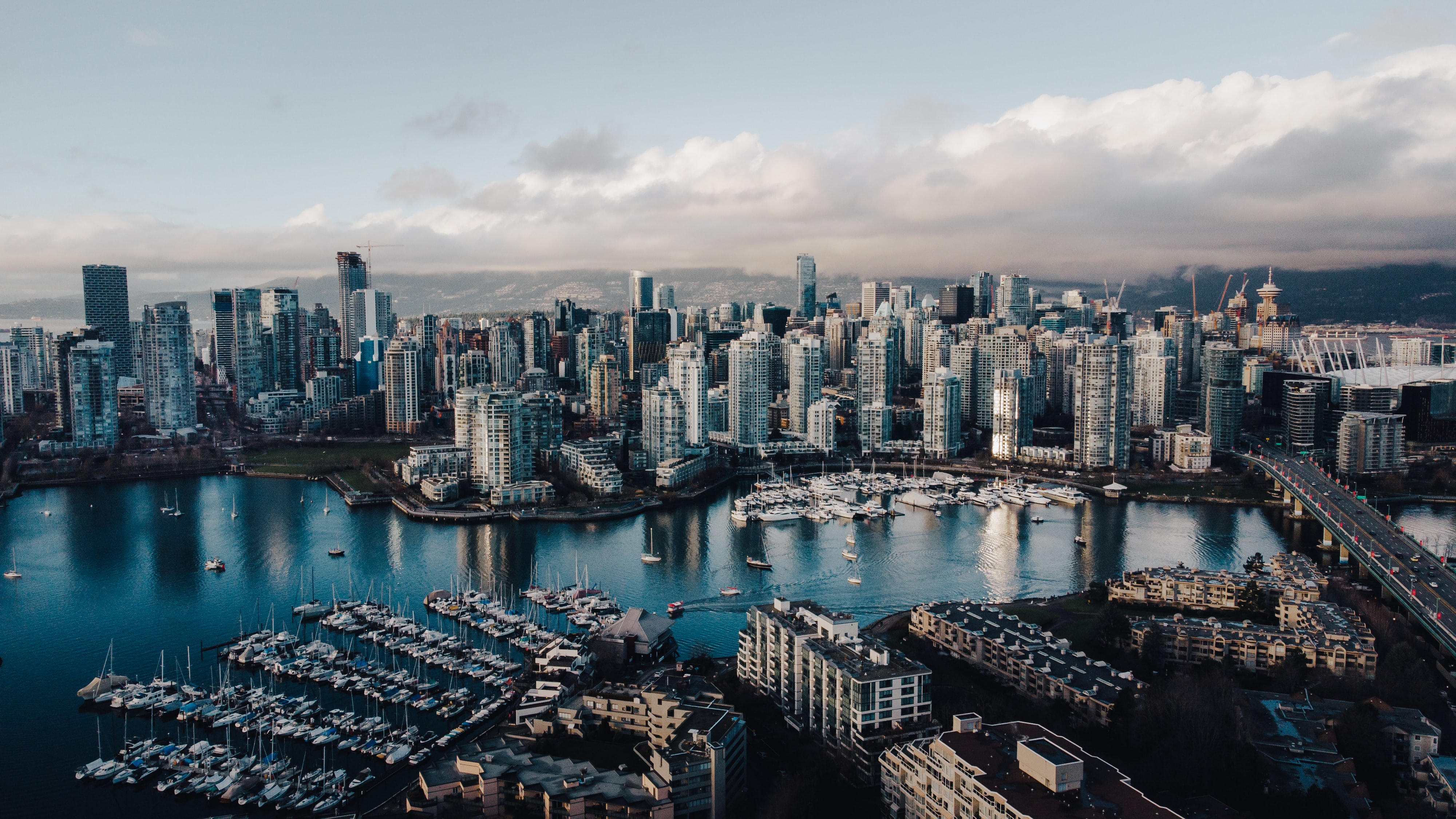 SUBTITLE GOES HERE
Replace with project images
Content goes here
PROJECT TEAM
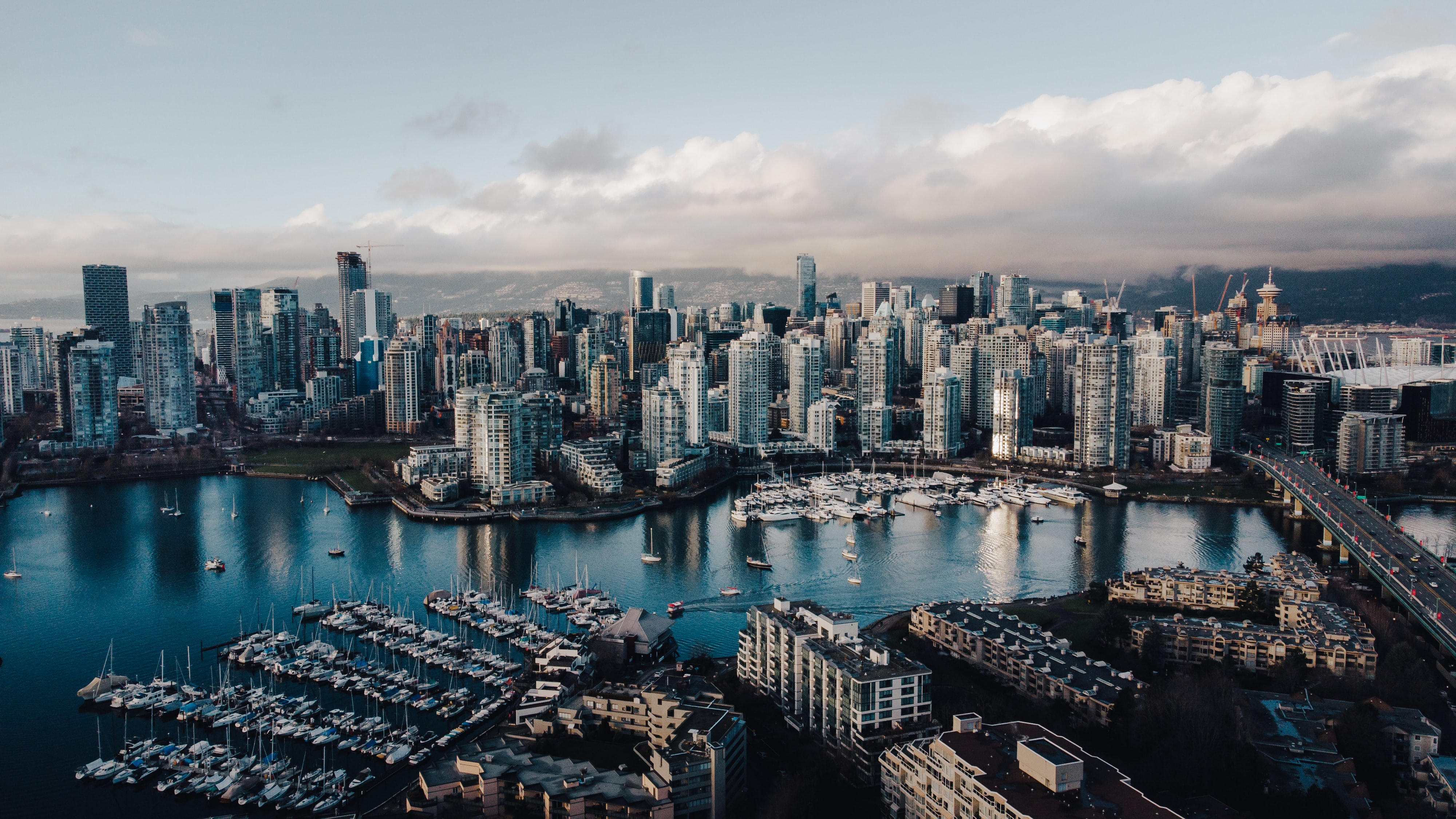 SUBTITLE GOES HERE
Replace with project images
Content goes here